Toplumsal ve duygusal gelişim
Orta ve Son Çocuklukta Toplumsal ve Duygusal gelişim
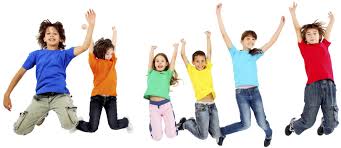 Toplumsal ve Duygusal Gelişimin Kuramları
E. Erikson’un Psikososyal Gelişim Kuramı: 

Erikson yaşamı sekiz gelişim dönemine ayırır. Kişilik bu sekiz dönemin tümünde gelişimini sürdürür ve bir dönemde olumsuz yaşanan denge sonraki bir dönemde olumlu yöne  çevrilebilir.
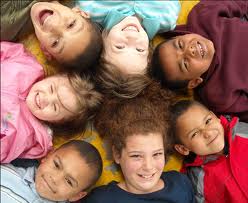 Umut - Güven ya da Güvensizlik (0-1 yaş)
Özerklik ya da Utanç ve Kararsızlık (2-3 yaş)
Girişim ya da Suçluluk (3-5 yaş)
Beceri ya da Aşağılık Duygusu (6-11 yaş)
Ego kimliği ya da Rol Karmaşası (11-20 yaş)
Yakın ilişkiler ya da Soyutlanma (Genç yetişkinlik dönemi)
Üretkenlik ya da Kısırlık (Yetişkinlik dönemi)
Ego Bütünleşimi ya da Umutsuzluk (Yaşlılık dönemi)
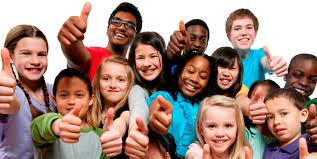 Orta ve son çocukluk dönemine tekabül eden  Erikson’nun belirlediği gelişim evreleri ise Girişim ya da Suçluluk (3-5 yaş) ve Beceri ya da Aşağılık Duygusu (6-11 yaş) dönemleridir. 
Girişkenliğe Karşı Suçluluk Duyma:
Girişkenliğe karşı suçluluk duyma,üç yaşından altı yaşına kadar olan dönemidir.
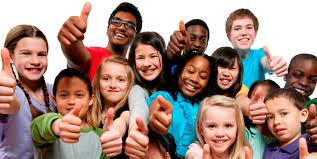 Çocuğun motor ve dil gelişimi,onun fiziksel ve sosyal çevresini daha fazla araştırmasına,daha atılgan olmasına olanak verir.Gerek anne-baba gerekse okul öncesi eğitim kurumlarındaki öğretmenler çocuğun koşmasına,atlamasına,oynamasına izin verilmelidir ki çocukta girişkenlik duygusu gelişebilsin.Doğal merakından dolayı çok sık azarlanan ve engellenen çocukta,suçluluk duygusu gelişmektedir.
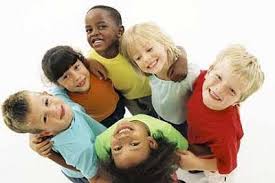 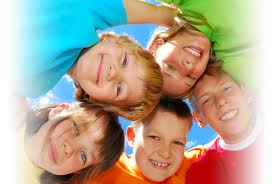 Başarıya Karşılık Aşağılık Duygusu:
Bu dönem altı yaşından on iki yaşına kadar sürer.Erikson’a göre birey kişilik gelişim dönemlerinden ilkinde “bana ne verildiyse ben oyum” ikincisinde “ne yaparsam oyum” üçüncüsünde “hayal ettiğim şeyi olacak kişiyim” dördüncüsünde “ne öğrenirsem oyum” inancına sahiptir.Bu dönemde çocuk okula gittiği için sosyal dünyasında büyük bir genişleme meydana gelir.
PİAGET’YE GÖRE BİLİŞSEL GELİŞİM

Piaget’e göre bilişsel gelişim, birbirini izleyen dört dönem içinde ortaya çıkmaktadır. Dönemler ilerledikçe, çocukların kavrama ve problem çözme yeteneklerinde niteliksel gelişmeler gözlenmektedir.
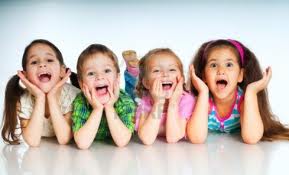 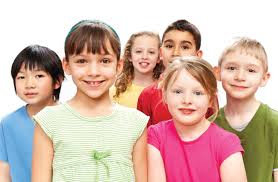 Duyusal motor dönem (0-2 yaş)
İşlem öncesi dönem (2-5/6 yaş)
Somut işlemler dönemi (6/7-11/12 yaşlar) - (somut işlemsel dönem olarak da adlandırılır.)
Soyut işlemler dönemi (11/12 ve sonrası) - (formel işlemsel dönem olarak da adlandırılır.)
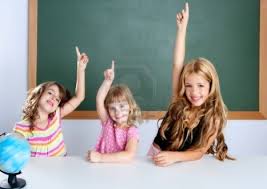 SOMUT İŞLEMLER DÖNEMİ 
İlkokul yıllarındaki çocuklar, bilişsel yeterlilik bakımından çok hızlı değişme gösterirler. İlkokul dönemindeki, çocukların düşünmesi okul öncesi çocukların düşünmesinden çok farklıdır. Artık, tersine çevirebilme kavramı kazandıklarından korunum ilkesi ile ilgili bir sorunları da yoktur.
.
Bu dönemde en üst düzeyde gruplama yapabilirler.
Bir grup bir nesnenin bir başka grubun alt sınıfı olabileceğini anlarlar. 
Çocuklar, bu dönemde nesnelerin belli özelliklerine göre sınıflayabilirler. Somut işlemler dönemindeki çocuklar benmerkezcilikten uzaklaşmışlardır. Olayları ve dünyayı, başkaları açısından da görebilirler. 
Çocuklar bu dönemde dili etkili olarak kullanmakla birlikte vatan, millet, ülke vb. soyut kavramları anlayamazlar. Soyut kavram ve deneyimlerin somut yollarla açıklanmaları gerekir.
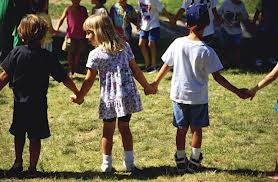 Arkadaşlar ve öğretmenin çocuk üstündeki etkisi artarken ana-babanın etkisi giderek azalmıştır.Çocuklar bu dönemde,yetişkinlerin kullandıkları aletleri kullanmaya çalışırlar;bir şey üretmeye çaba gösterirler.Çocukların çabaları desteklendiğinde,çalışma ve başarılı olma davranışları gelişir.Aksi taktirde sürekli olarak yaptıklarında eleştirilen bir desteklenmeyen,beğenilmeyen çocuklar,yaptıklarının değersizliğine inanarak aşağılık duygusu geliştirebilirler.
Duygusal Bağlanma Kuramı:

İnsanda duyguların açıklama biçimleri köklerini, çocukların anne ya da anne yerine geçen diğer kişiler ile olan ilk bağlanma deneyimlerinden alır. 
Bağlanma; bebekler ile anne-babalar arasında duygusal olarak olumlu ve karşılıklı yardım edici bir ilişkinin kurulmasıdır.
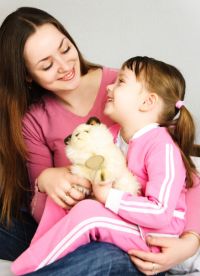 Anne-babalarına güvenle bağlanmış bebekler daha sosyaldir,  güvensiz bebeklere göre alışkın olmadıkları insanlarla daha iyi işbirliği kurarlar. 
Bağlanma davranışları ise;
Emme
Sokulma/Uzanma 
Bakış
Gülümseme
Ağlama
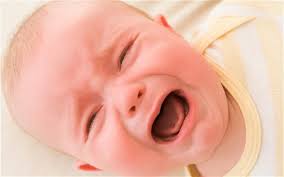 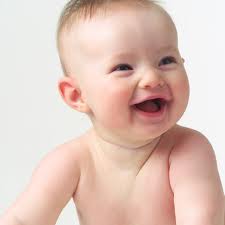 Etholojik kuram: 

İngiliz psikoloji araştırmacısı John Bowlby, çocuk davranışlarının çeşitli türlerini araştırıp belirleyerek çocukta uzun bir bağımlılık dönemi olduğunu öne sürmüştür. Ağlama, gülümseme, ses çıkarma gibi davranışları bağlanma davranışı olarak nitelendirmiş ve amaçlarının da annenin ilgisini çekmek olduğunu belirtmiştir.
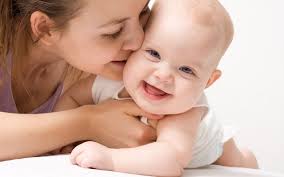 Toplumsal Gelişim: 

Toplumsallaşma, Kişinin kendi kümesi ya da kültürü içinde yaşayanlar gibi davranmaya öğrenmesi, Toplumsal gelişme ise bireyin yıllar boyunca öbür insanlar toplumsal kurumlar, gelenekler, örgütler  v.b kuruluşlarla geçirdiği yaşantılar sonucunda baş gösteren değişimler olarak tanımlanabilir.
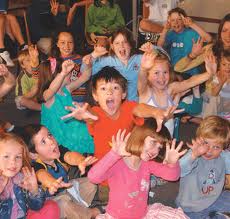 Çocuğun toplumsal ve duygusal gelişimi, duyusal, bilişsel ve beden gelişimine paralel olarak gelişir. Toplumsallaşma çocuğun gelişimindeki en önemli süreçlerden biri olup, insanların çevrelerindeki kültür ya da alt-kültürlerinin değerlerini,alışkanlıklarını  ve görünümlerini benimsedikleri süreç olarak tanımlanmaktadır.
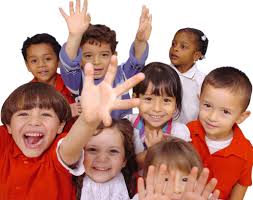 Her kuşağın toplumsallaşması topluma en az 3 yoldan katkı sağlar:

	1.Çocukların davranışlarının düzene konulması ve denetimi

	2.Bireyin kişisel gelişmesini güçlendirmesi 

	3.Toplumsal düzenin sürekliliğinin sağlanması
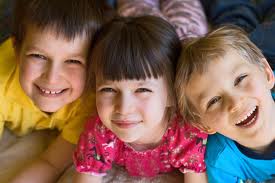 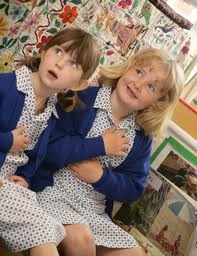 Toplumsal  Gelişim Sürecinde Aile:

Çocukların yetiştikleri aile tipi, hem kişilik yapıları hem de toplumsal davranışlarını etkiler.  
Baumrind 3 çocuk yetiştirme biçiminden söz eder;

1. Bilinçli Otorite
2. Baskıcı otorite
3. Aşırı hoşgörü tutumu
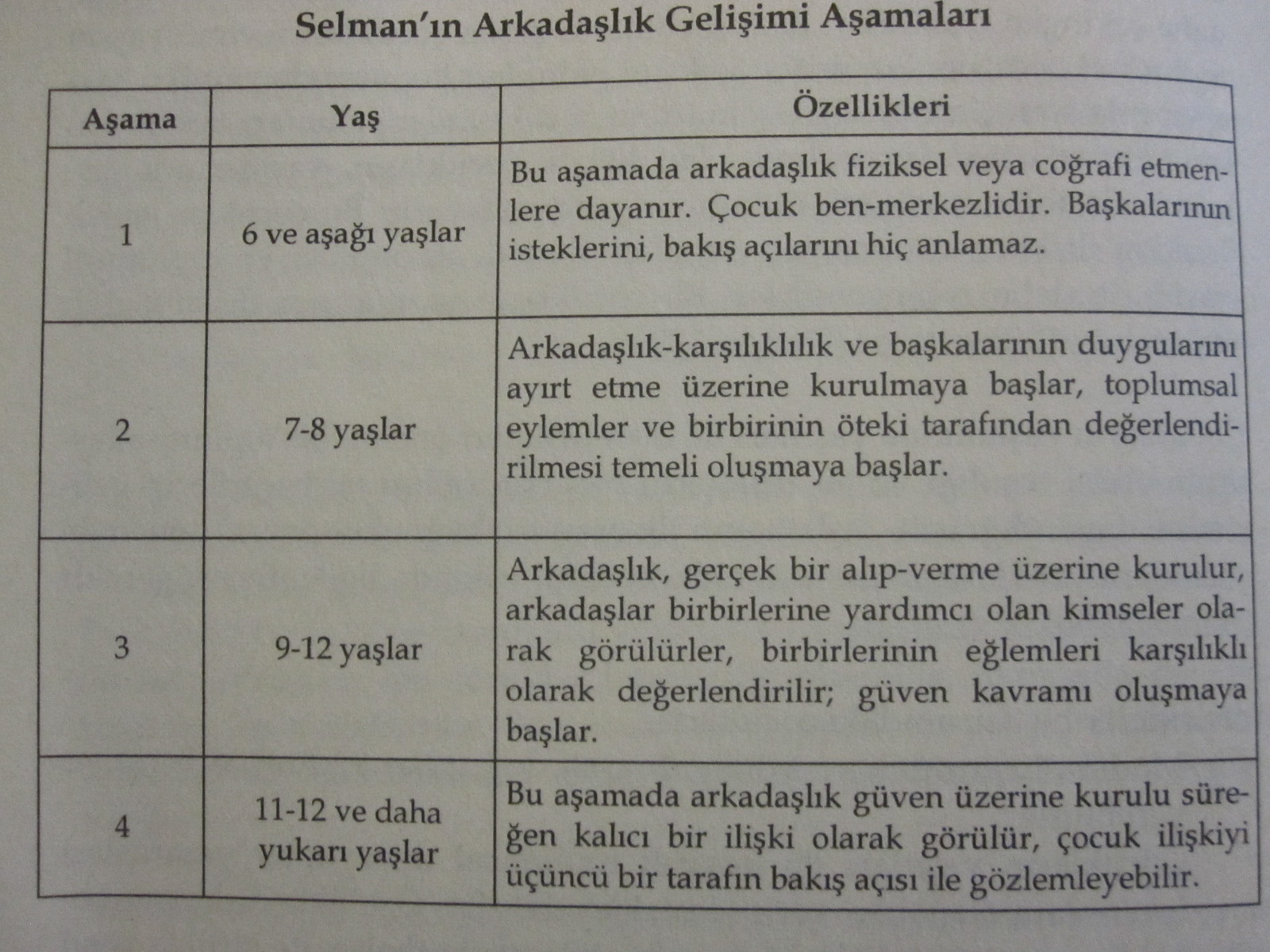 Toplumsal  Gelişim Sürecinde Arkadaşlı ilişkileri:

Başkalarının düşünce, beklenti, duygu ve isteklerini sezinleme yetisi, arkadaş oluşun anlamını kavramada
Önemli rol oynar.
Çocuk, altı yaşında ikinci baş kaldırma yaşıdır.Daima birinci ve en iyi olmak ister.Kurallara uymaz.Bencillik hat safhadadır.Çok dağınıktır.Arkadaş ister, ama arkadaşlık ilişkileri iyi değildir.Yedi yaşında konuşmaktan, tartışmaktan, sorumluluk alabilen,daha ciddi ve daha az sorunlu bir çocuktur.Kız ve erkek ayrımını oyunlarına yansıtır.Ailesinin yakınlığını ve ilgisini çekmek için evden kaçmayaeğilimlidir.Sekiz yaşında çevresindekilere fikir verir ve onların eleştirilerinekarşı kendini şiddetle savunur.Randevularına sadık ve yedi yaşına göre daha sosyaldir.
Kardeşleriyle iyi geçinir ve aile sorunlarınaduyarlıdır.Davranışları düzenli ve tutarlıdır.Dokuz yaşlarında arkadaşları ailesinin yerini almayabaşlamıştır.Arkadaşlık ilişkileri, giderek birbirine destek olmayadönüşür.Organize olmuş oyunlardan hoşlanır.Onuncu yaşta çeteleşme eğilimleri ortaya çıkar.Uyumlu ve sakindir.Kendini ve dünyayı sever, mutludur.Temizliğe, giyim ve kuşama daha çok önem verir.Cinslerin birbirlerine karşı ilgisi artmıştır.Kızgınlıklarını ve endişelerini iyi kontrol ederler.Kardeşlerine özel saygı ve sempatileri doğar.Evin dışındaki etkinliklere katılma isteği artmış,okumaya ilgi azalmıştır.
Duygusal Gelişim:

Çocuğun duygusal gelişimi devinimsel, duyusal ve bilişsel gelişimi paralel olarak gelişir. Özellikle bilişsel ve dil gelişimindeki ilerlemeler  duygularını açıklamalarına, çevrelerindekilerin duygu ve isteklerini anlamalarına, kendilerini onların yerine koymalarına ve duygu alışverişine olanak sağlar.
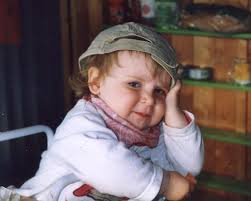 Duygu: Genel olarak, belirli nesne, olay ya da kişilerin, bireyin iç dünyasında uyandırdığı izlenimler olarak tanımlanmaktadır.

 Sevgi

 Sevinç

 Acı ve Üzüntü

 Korku
 
 Öfke

 kıskançlık
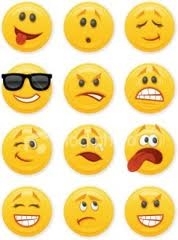 Duyguları Etkileyen Etmenler:

Olgunlaşma
Çevre
Dil ve İletişim Becerileri
Toplumsallaşma
Kişilik ve Mizaç
Güdülenme
Duygusal gelişi, yaygın duygusal tepkilerin sergilenmesi doğumdan hemen sonra başlasa da, öncelikle olgunlaşmanın ve öğrenmenin sonucudur.çocuğun benlik ve dünya görüşü, her aşamada yer alan duygusal yaşam deneyimlerinden büyük ölçüde etkilenmektedir. Bu aşamalar, Piaget’in bilişsel gelişim aşamaları ile tutarlılık göstermektedir.
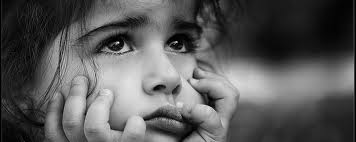 Okul Çağında Duygusal Gelişim:

Bu dönem çocuğun, öz-kimliğini armaya başladığı beden ile beyin bir düzeyde işlev gören bir kaynak olarak kullanıldığı dönemdir. 
Dünyaya daha geni bir anlamda bağlanma,  çocuğun duygusal destek kaynaklarında başka değişimler sağlar.
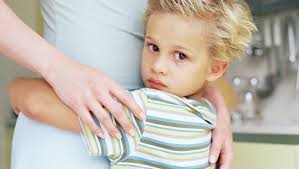 Kohlberg’in Ahlak Gelişiminin Üç Düzeyi ve Altı Evresi:
1.Düzey
Gelenek Öncesi Düzey İçselleştirme Yok
Evre:  Bağımlı Ahlak
Evre: Bireysellik, Amaç ve Alışveriş
2.Düzey
Geleneksel Düzey Orta Düzeyde İçselleştirme
	3.Evre: karşılıklı kişisel beklentiler, ilişkiler 	ve kişiler arası uyum 
	4.Toplumsal düzen ahlakı

3.Düzey
Gelenek Sonrası Düzey Tam İçselleştirme
	5. Evre: Sosyal Sözleşme veya Yararlık 	Eğilimi ve Bireysel Haklar 
	6. Evrensel Ahlak İlkeleri Eğilimi
Teşekkürler.
Ders: Müze ve Çocuk Gelişimi

Öğretim Üyesi: Doç.Dr.Müge Artar

Hazırlayan Öğrenci:Azin Mokhtari
Kaynaklar:
Ulusoy ,Ayten. 2009. Gelişim ve Öğrenme, Anı yayınevi, Ankara.
Santrock  ,W.John.2012. Yaşam Boyu Gelişim. Nobel yayınevi, Ankara.
Özgür ,İskender. 2011. Özel Eğitim.Karahan yayınevi, Adana.
Arslan ,Mehmet.2010. Eğitim Bilimine Giriş, Gündüz yayınevi,Ankara.
Kaya ,Zeki.2012. Eğitim Bilimine Giriş, Pegem yayınevi, Ankara.
http://hbogm.meb.gov.tr/modulerprogramlar
http://hbogm.meb.gov.tr/modulerprogramlar/kursprogramlari/cocukgelisim/moduller/sosyalgelisim.pdf http://hbogm.meb.gov.tr/modulerprogramlar/kursprogramlari/cocukgelisim/moduller/duygusalgelisim.pdf:
 http://www.formlord.net/p-q-r-s/73618-sosyal-gelisim-nedir-sosyal-gelisim-ne-demektir.html#ixzz2jtyh4aqg